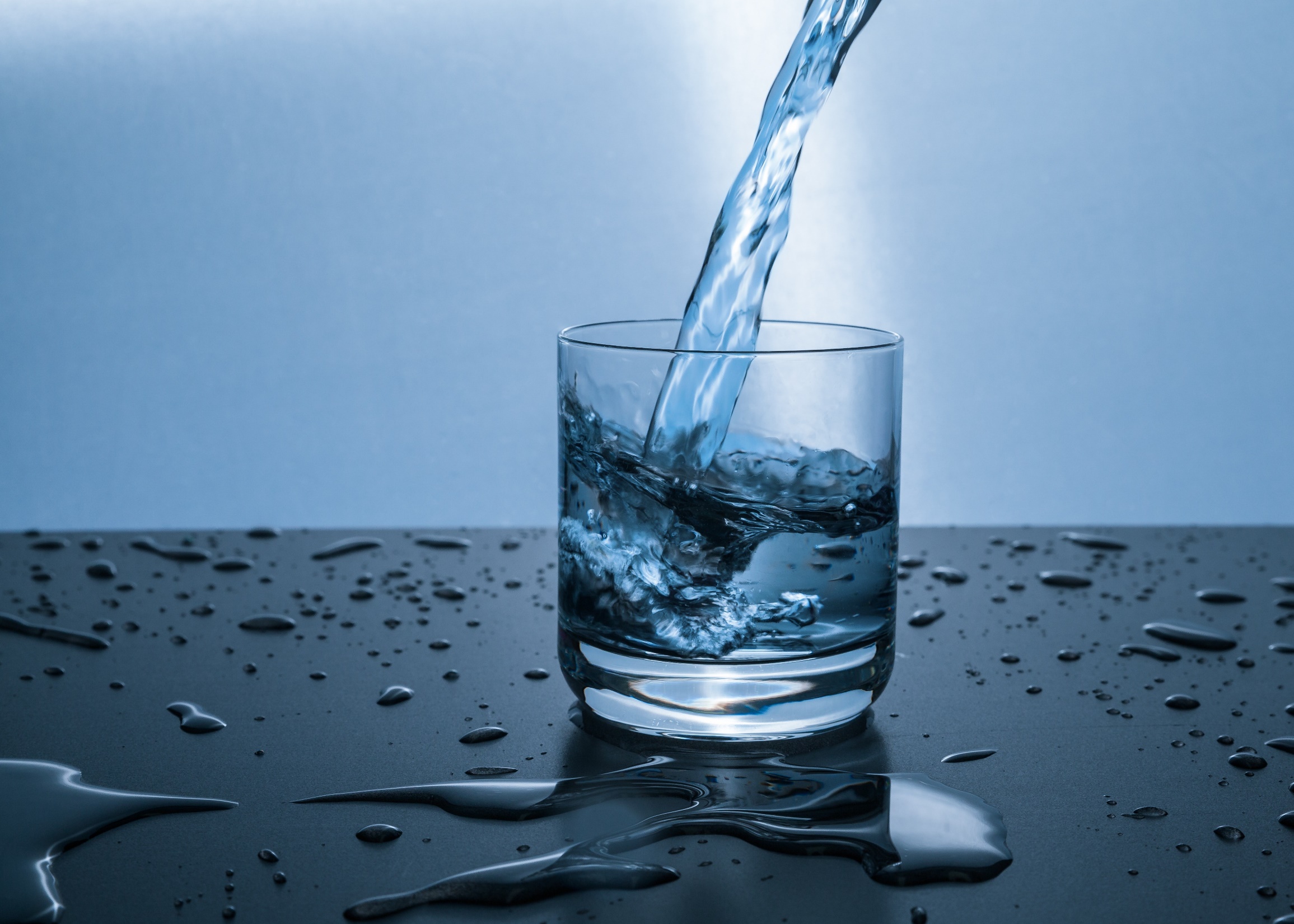 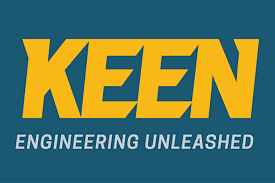 Entrepreneurial Minded Learning Seminar
Integrating Transdisciplinary Perspectives on the Grand Challenges
With examples from the “Grand Challenges: Water” Course
with Sarah Brownell

February 16, 2-3pm
Zoom Meeting ID:  930 8194 4073 
Passcode: KEEN
Freshen up your classes with ideas for integrating:
Grand Challenges Topics
Transdisciplinary Critical Thinking
Case Studies